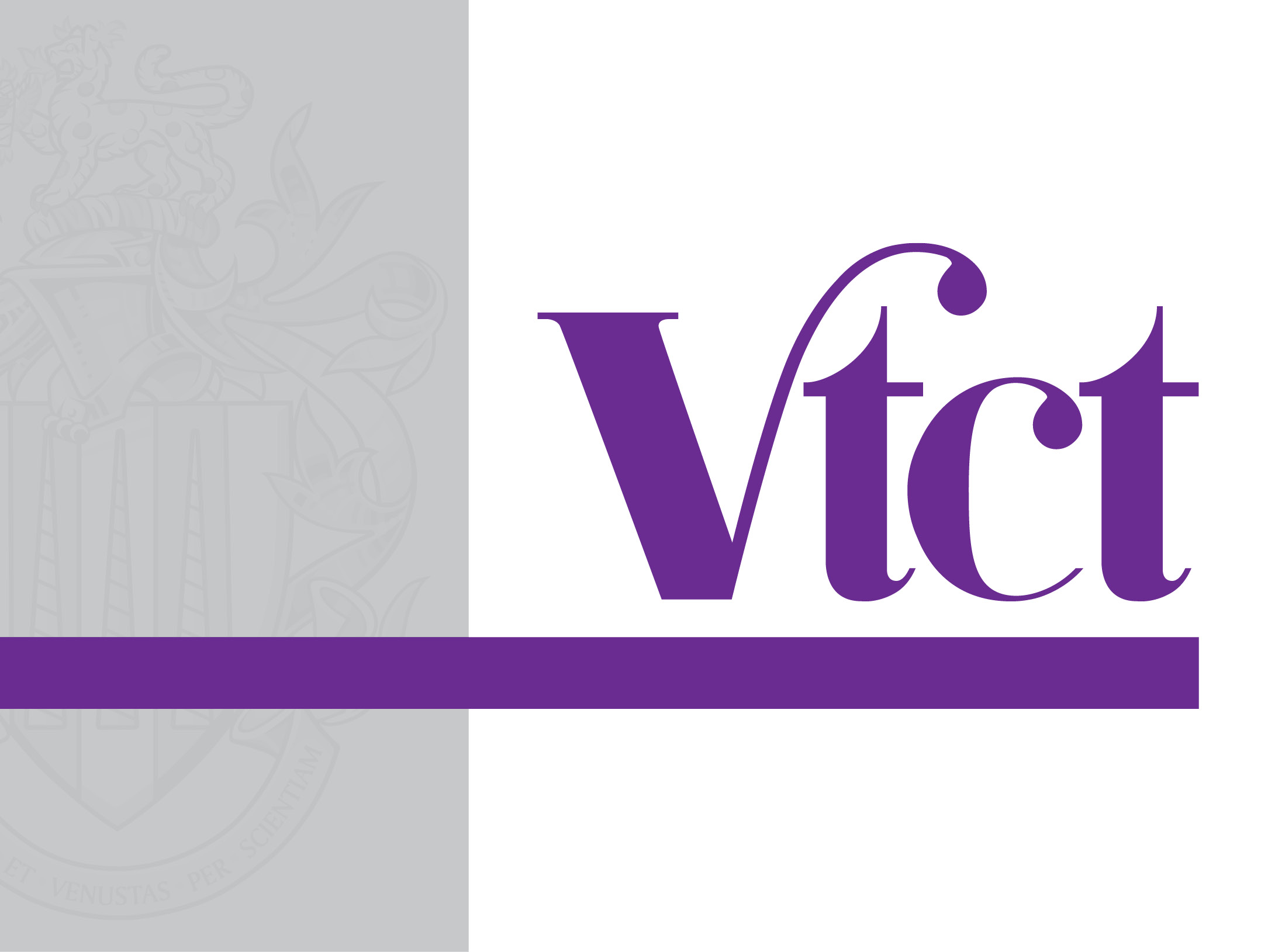 Professional practice for exercise referral instructors
LO: The concept of a patient-centred approach
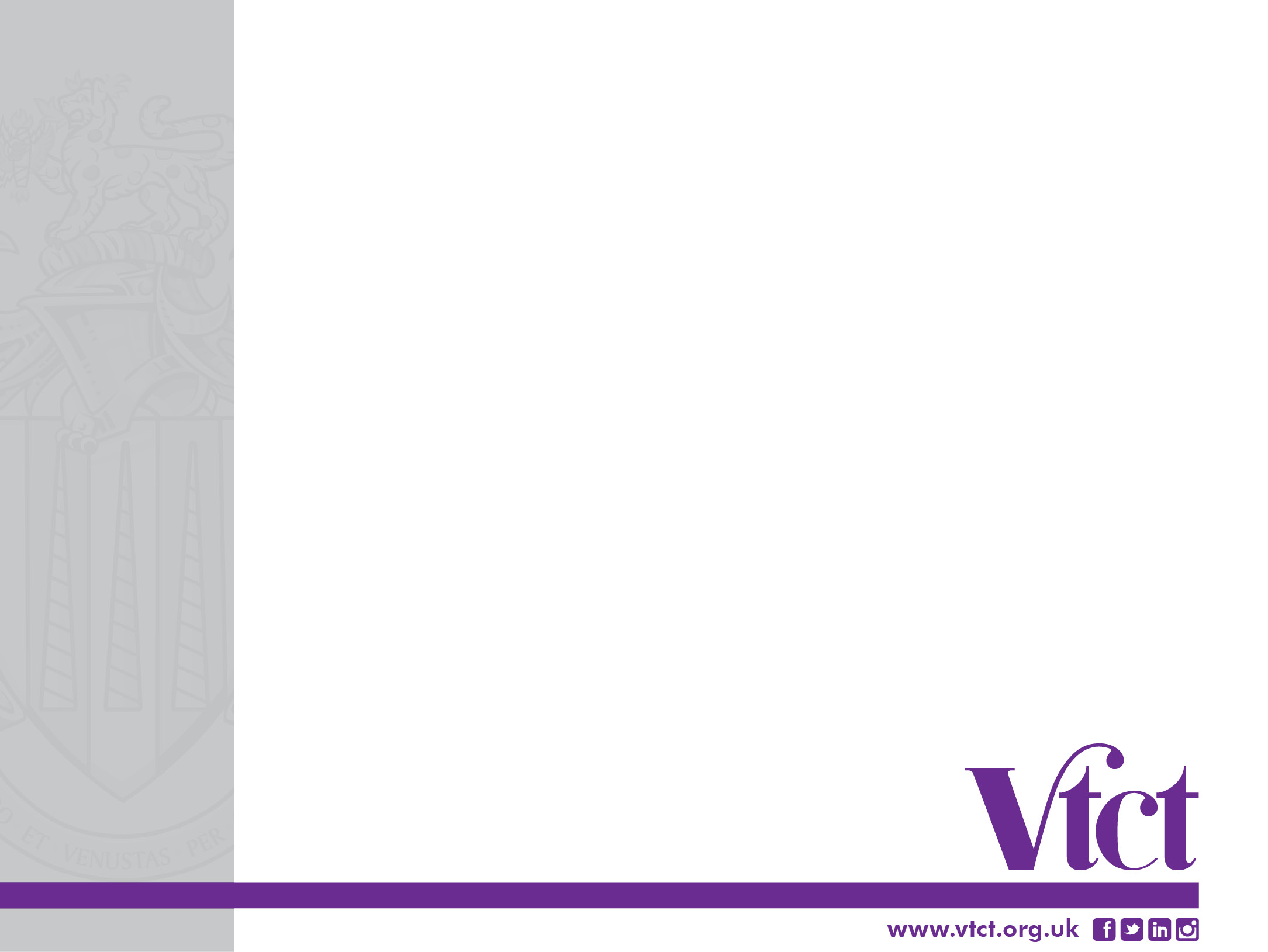 Assessment criteria


Explain how verbal and non-verbal communication, appearance and body language can influence patients’ perception.

Describe a range of consulting skills.

Explain the term ‘health behaviours’.

Explain locus of control.
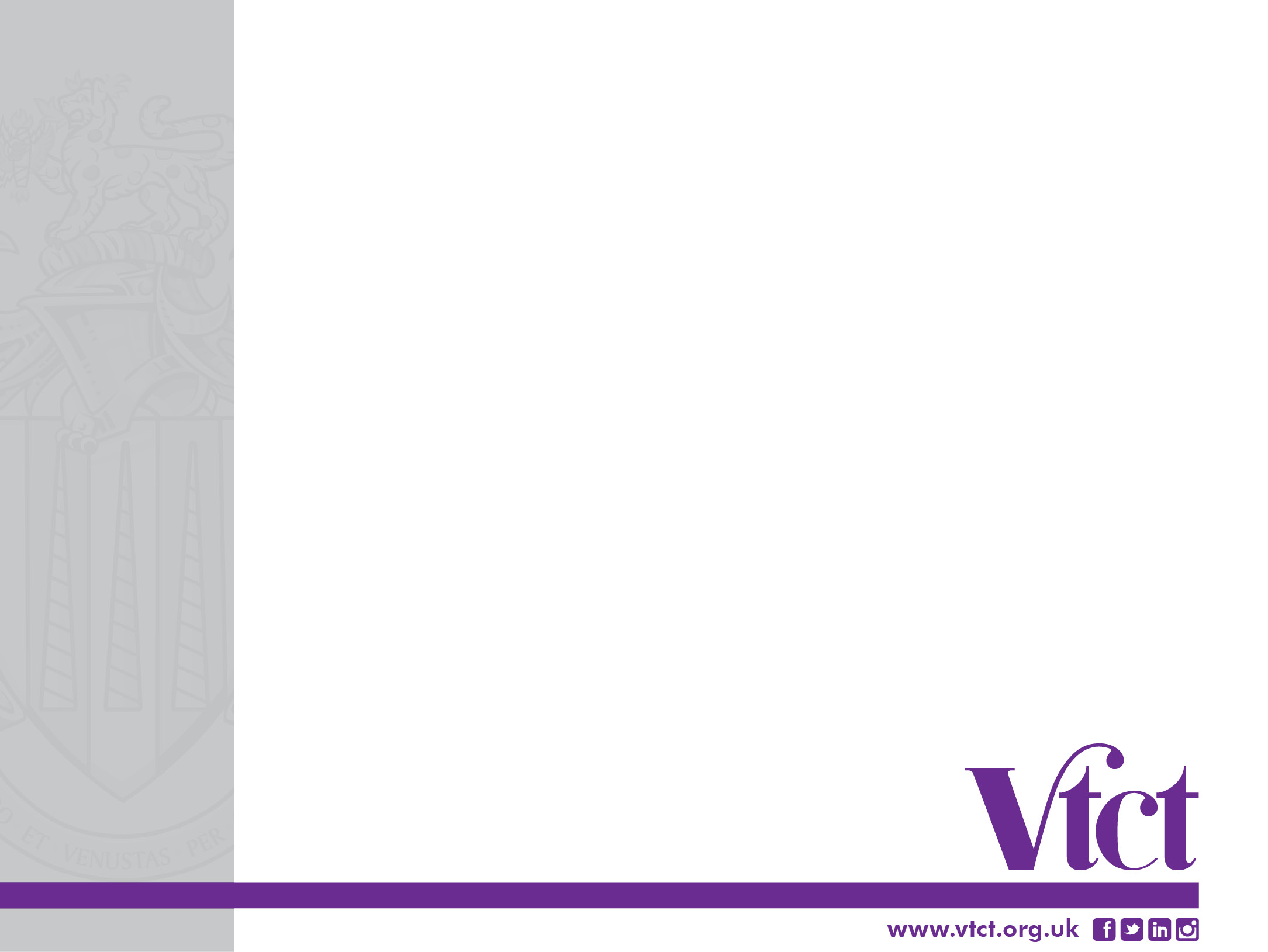 Activity

What communication skills would needed when consulting with clients? 

How may verbal and non-verbal communication, appearance and body language influence patients’ perception.
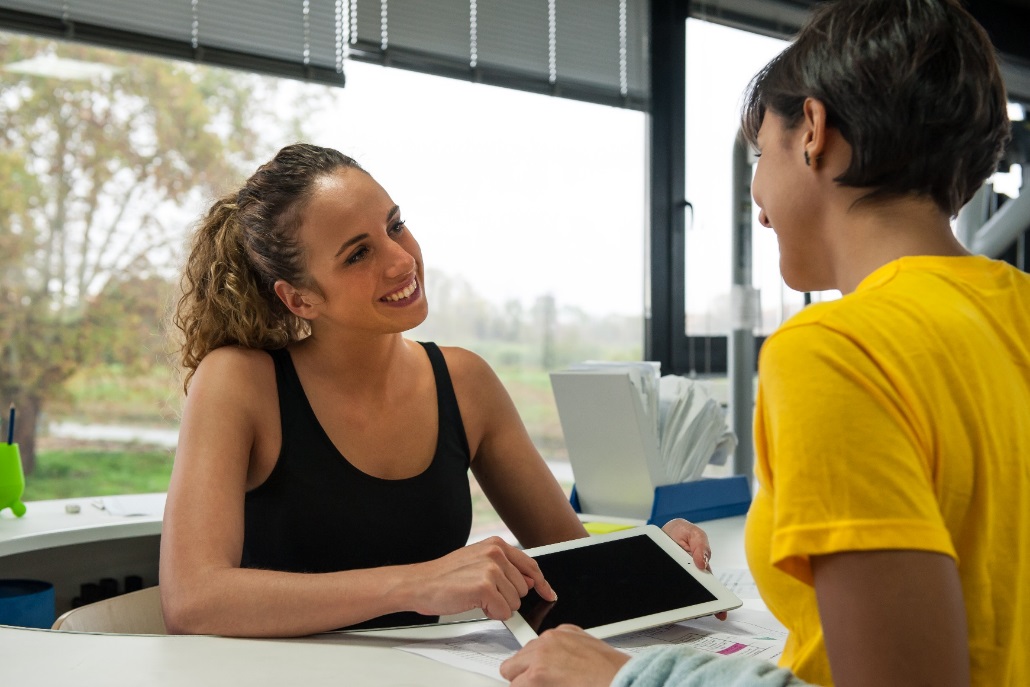 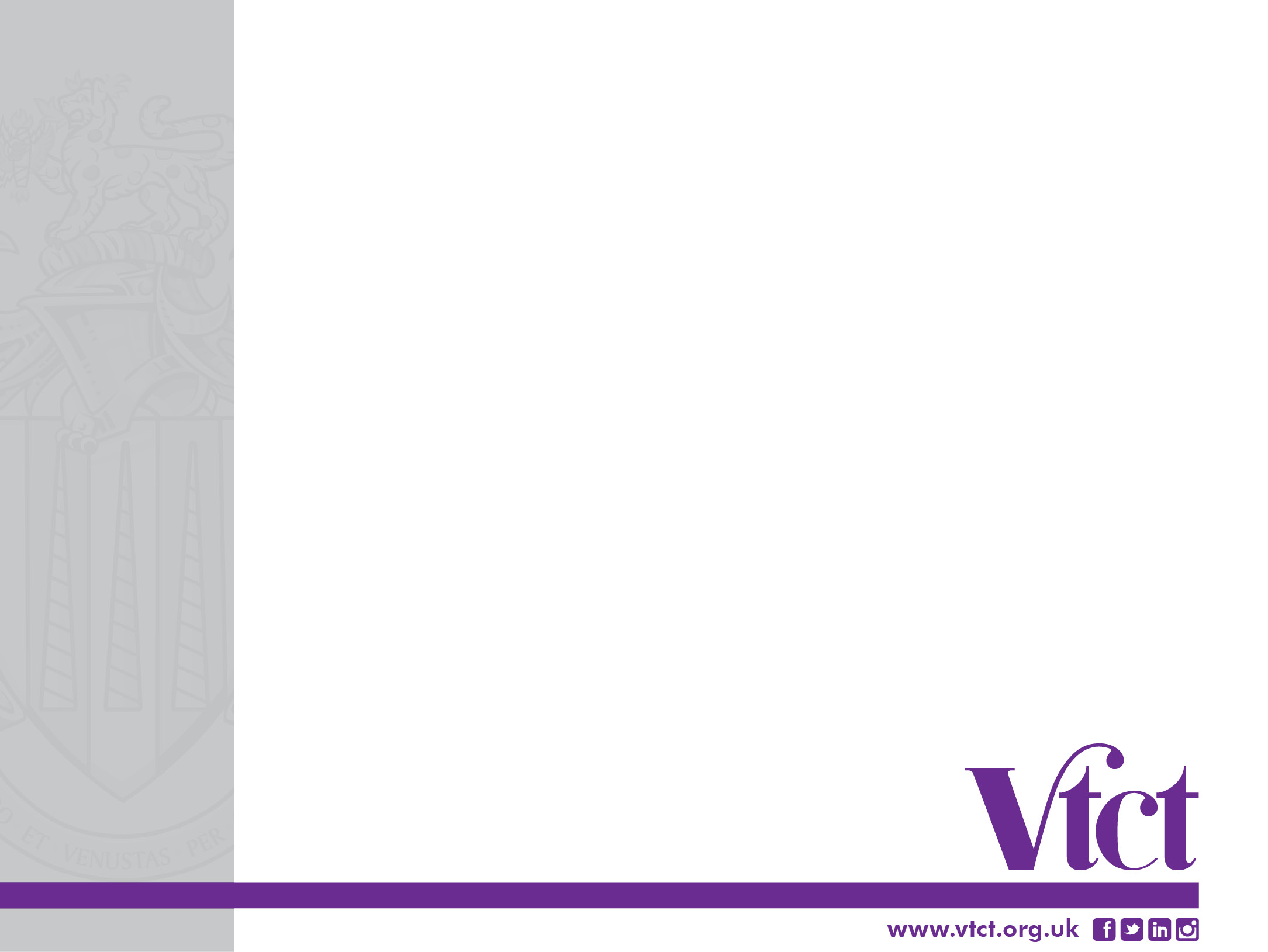 Communication skills
Eye contact
Personal space
Summaries
Open questions
Probing questions
Active listening
Consultation room
Language and terminology
Body language
Client centred
Facial expressions
Affirming statements
Motivational interviewing
Gestures
Closed questions
Reflective statements
Empathy
Dress and appearance
Non-judgement
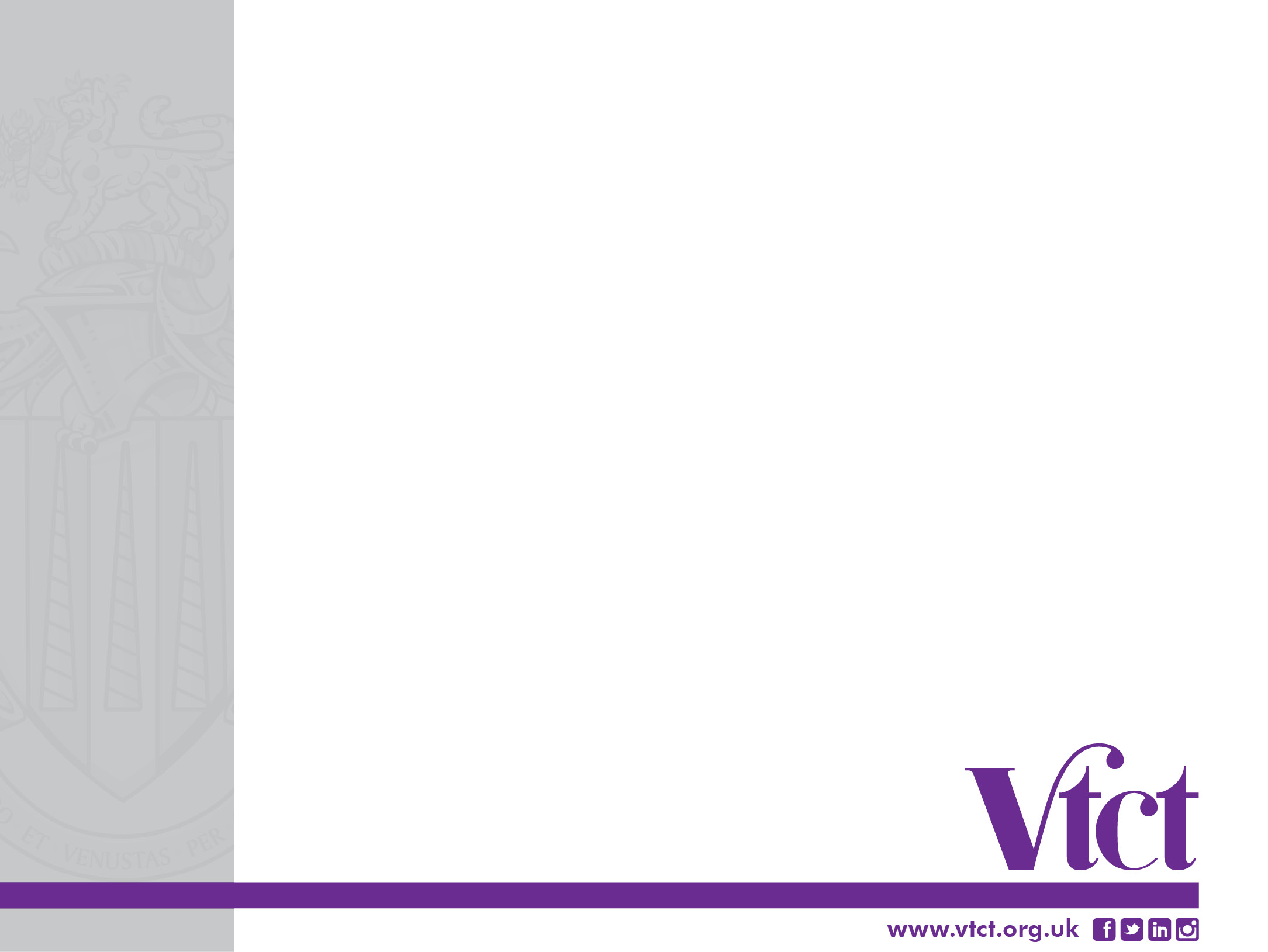 Verbal communication

Verbal communication is used to:
Communicate with clients
Ask questions and gather information, e.g. lifestyle behaviours and reason for attending, and type of support they may need 
Respond to client
Show empathy 
Motivate and affirm, e.g. ‘well done’

Examples:
Words
Language
Tone and pitch
Volume 
Pace
Audibility
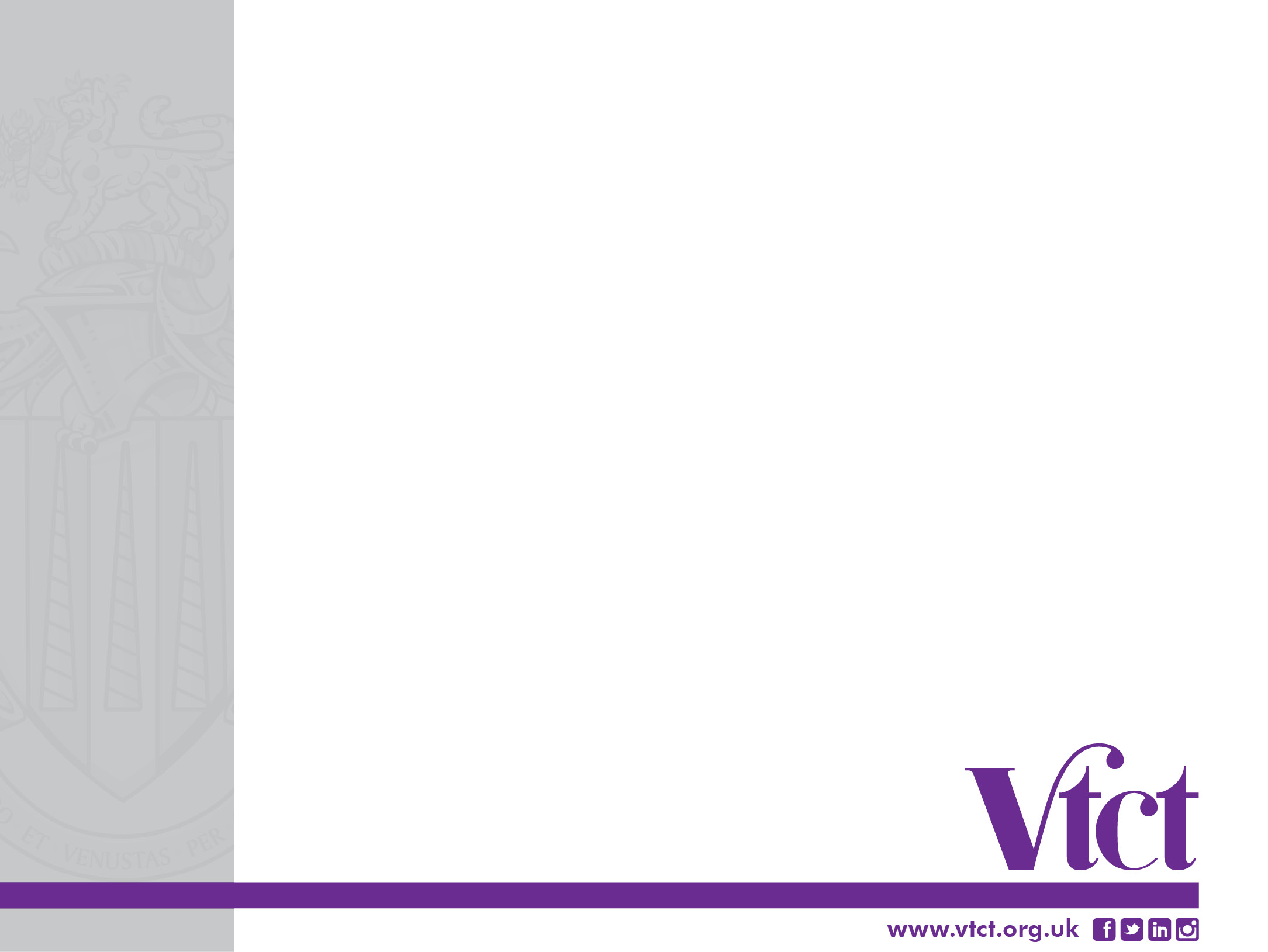 Non-verbal communication

Non-verbal communication:
Is also used to communicate with clients
May be conscious (in awareness)
May be unconscious (out of awareness)
Can often reflect and reveal true feelings and what is really meant

Examples:
Body language
Facial expressions
Space and proximity
Eye contact
Gestures 
Posture
Appearance
Clothing
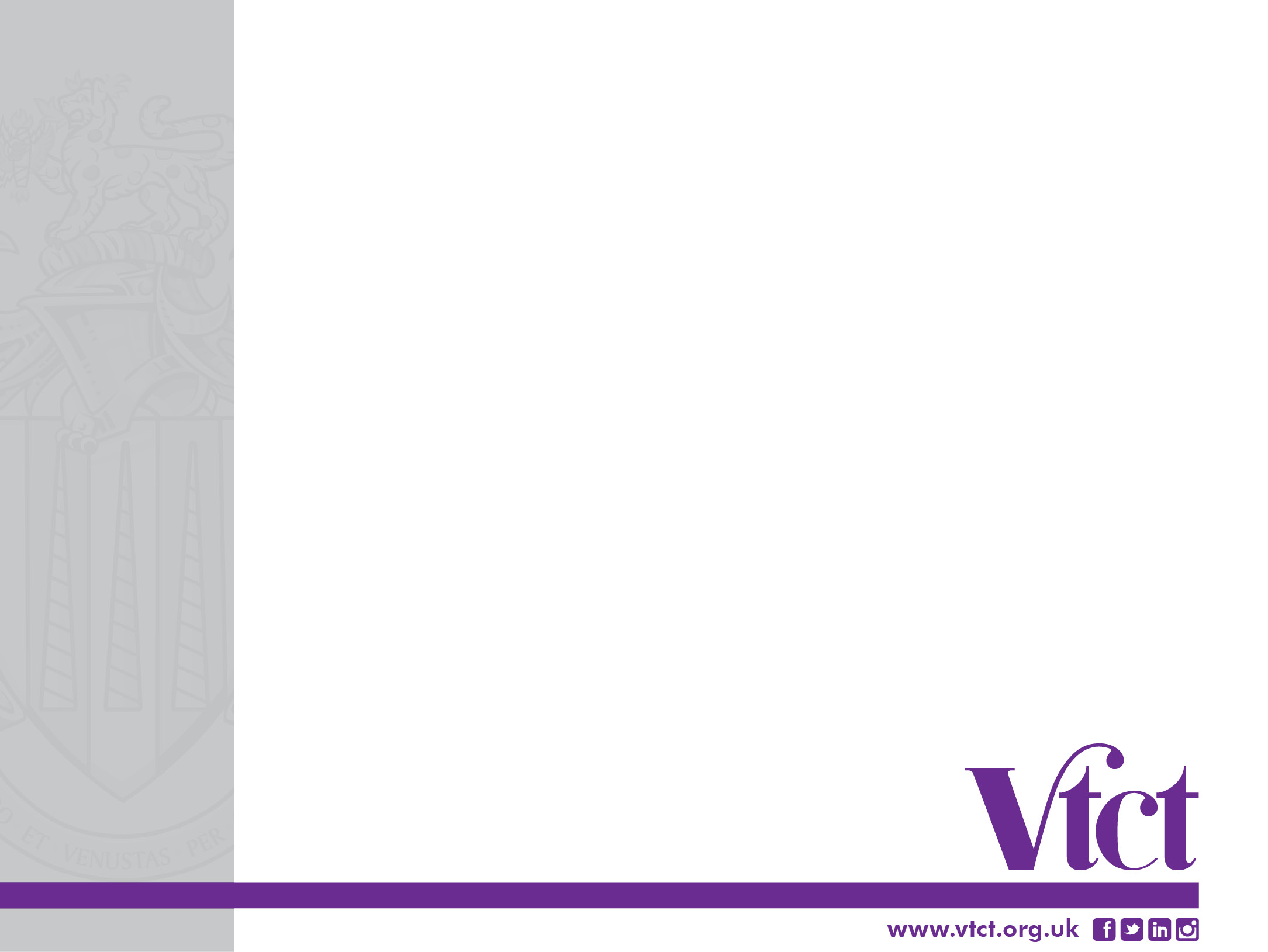 Activity

How do you think verbal and non-verbal communication, appearance and body language influence perception? Share some examples.
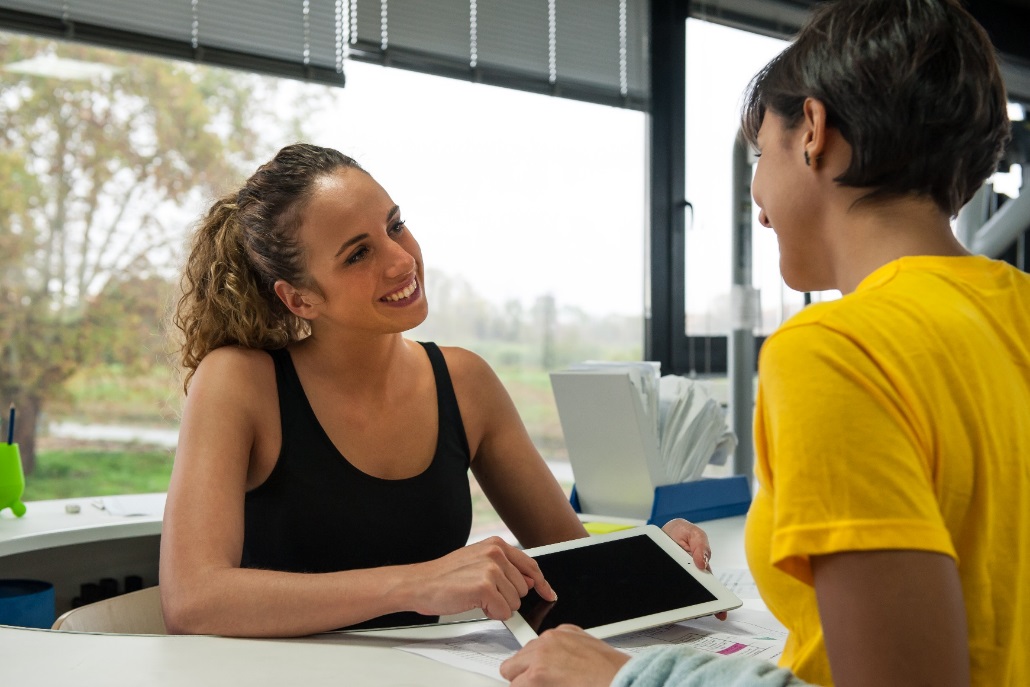 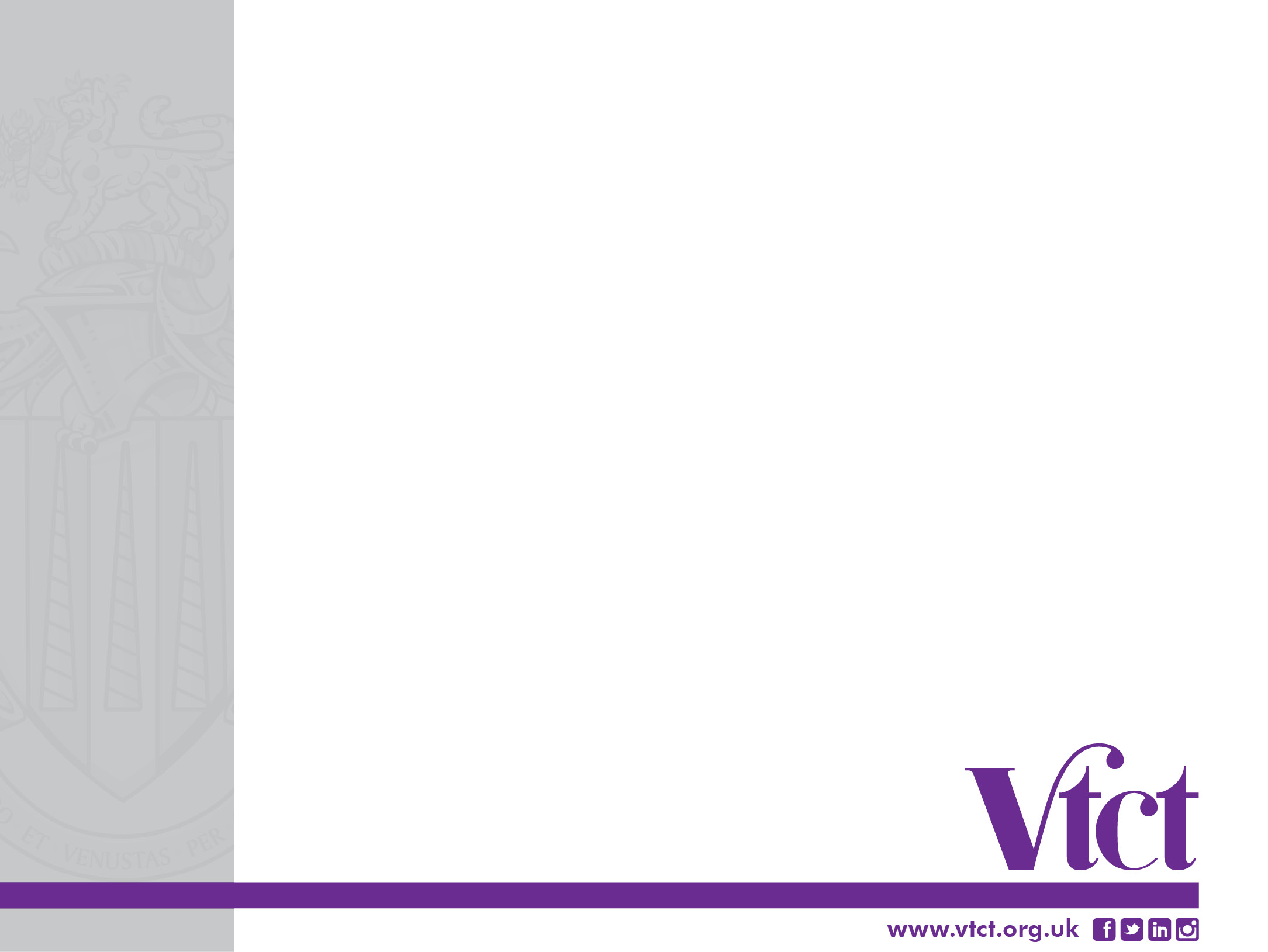 Client centred approach  

Carl Rogers, 1960s.
Core conditions:
Empathy - seeing things from the other person’s perspective
Unconditional positive regard - accepting and valuing the person without judgement
Congruence - being genuine, ‘real’ and honest
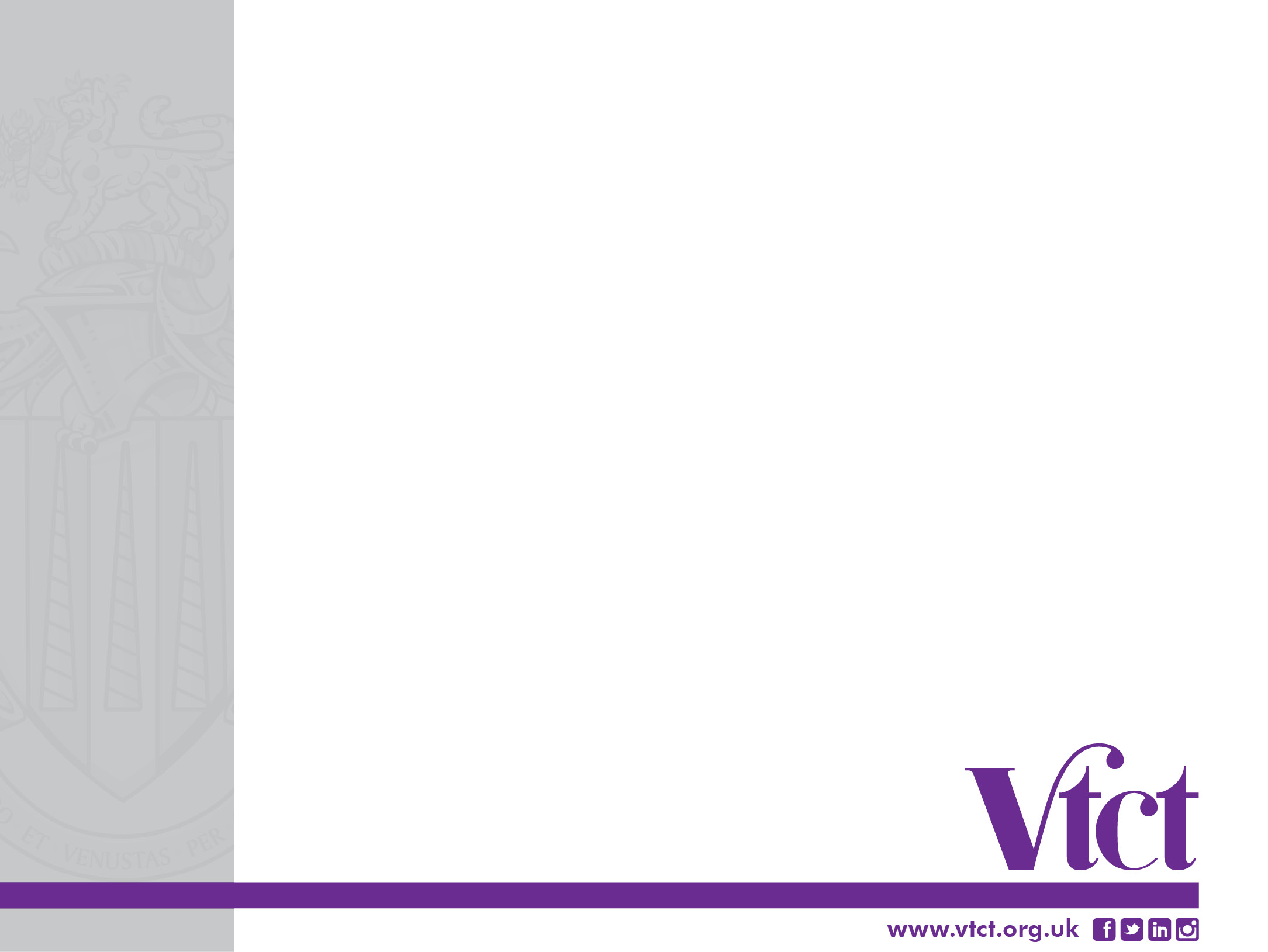 Motivational interviewing

Stephen Rollnick and William Miller.

Foundations in client-centred working. 

RULE:
R – resist the righting reflex and need to change someone’s behaviour 
U – explore the person’s motivations and barriers (change and sustain talk)
L – listen with empathy 
E – empower the person - hold hope and be optimistic
R
U
L
E
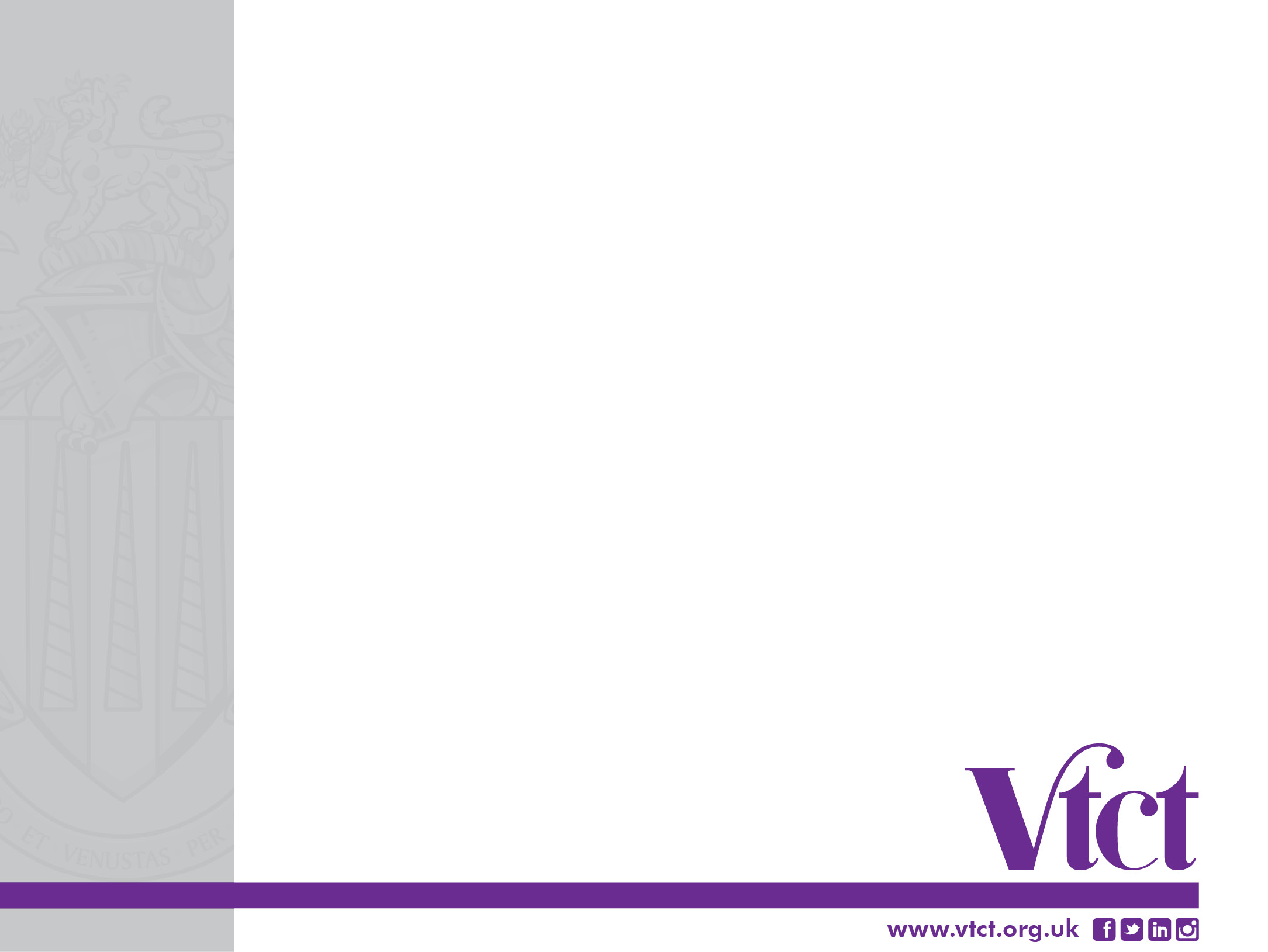 Motivational interviewing

Open questions – ‘How does that feel?’
Affirming statements – ‘It took a lot of courage to attend today’
Reflective listening – ‘You say you feel a bit more confident now’ 

Summarising statements – ‘It took courage to attend, but you are feeling more confident now and it inspires you to see other people like you’
O
A
R
S
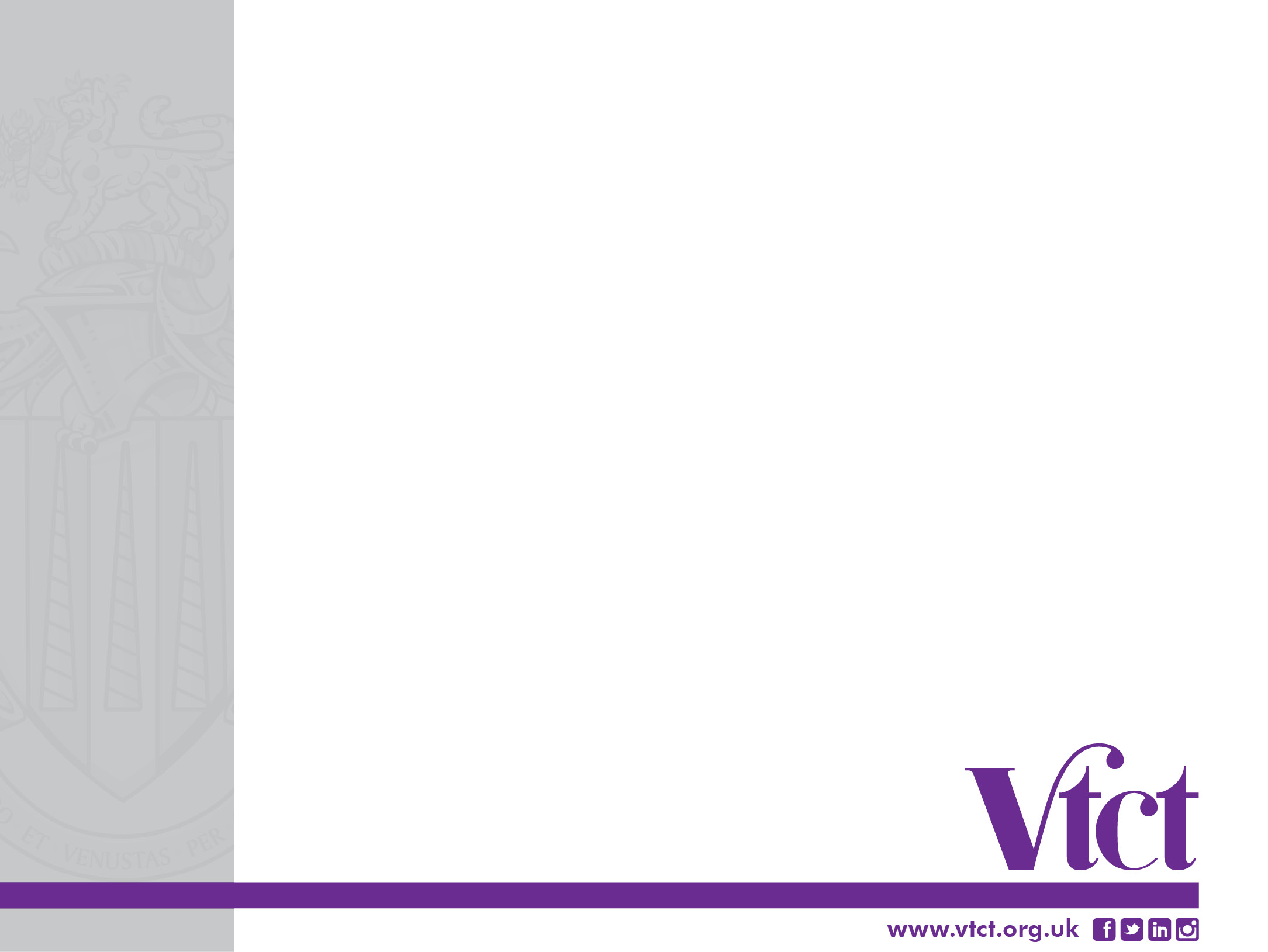 Open questions 


‘How are you?’
‘What is your reason for attending? 
‘What would you like to see happen as result of attending?’
Activity:

Make a list of a range of open questions that could be used with clients.
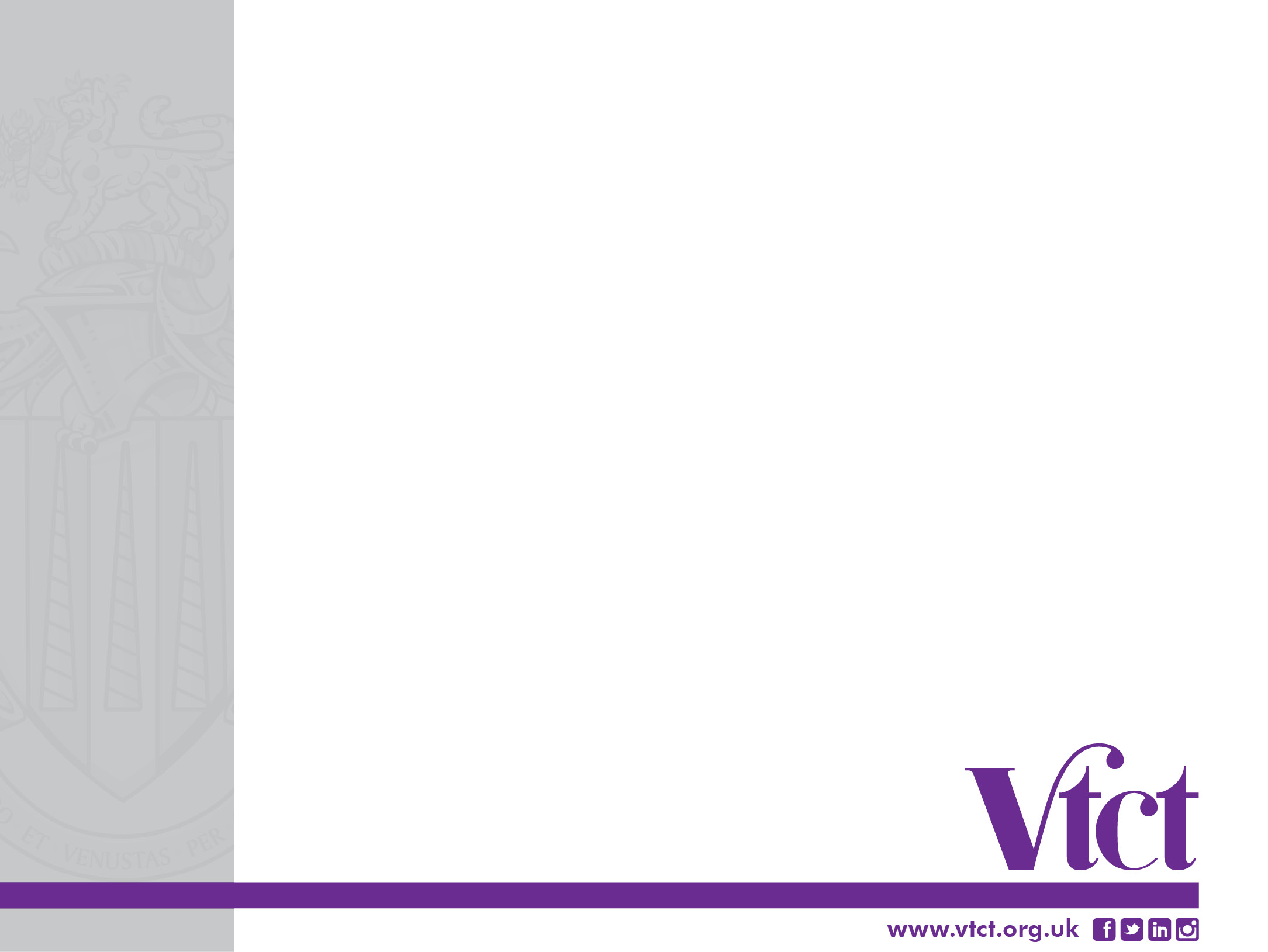 Closed questions 


‘What is the name of your GP?’

‘Do you smoke?’

‘Do you currently take part in any exercise or physical activity?’
Activity:

Make a list of a range of closed questions that could be used with clients.
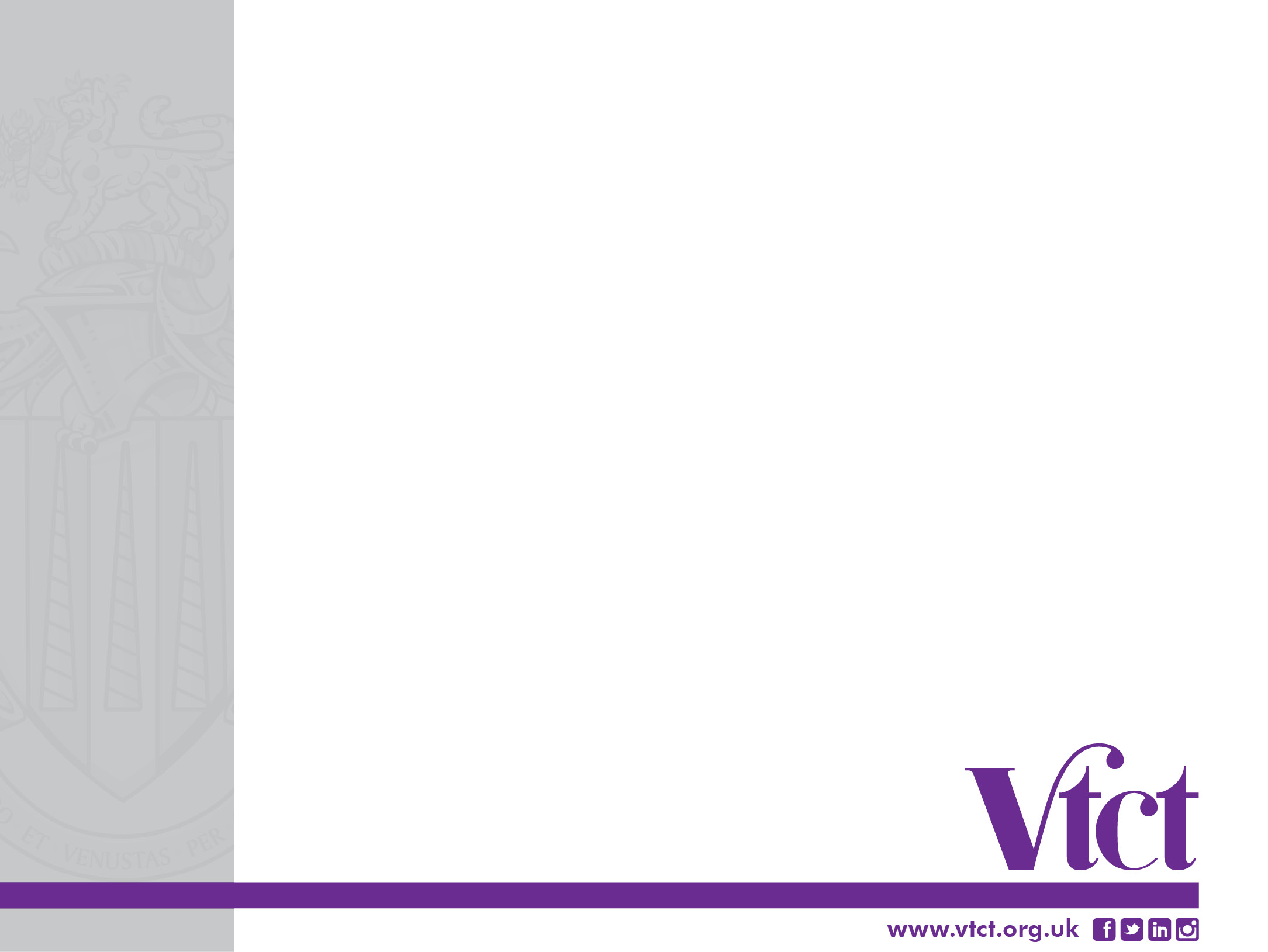 Active listening


Facilitate conversation to enable the person to make their own choice and decisions. 

Listen more than speaking. 

Hear the motivations and barriers – change and sustain talk. 

Remember, too many questions block the flow of communication.
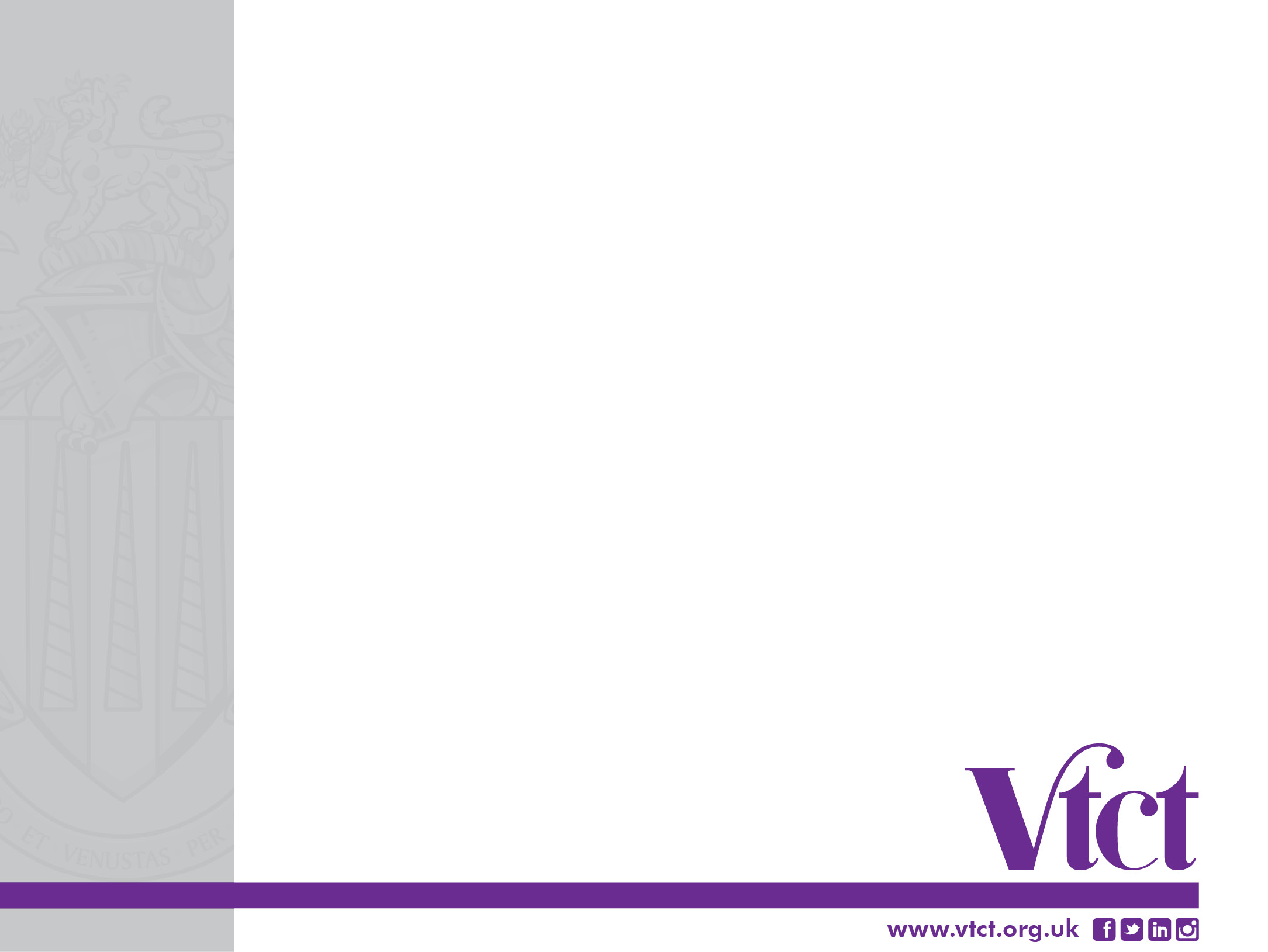 Stages of change 


Pre-contemplation – not thinking about making a change
Contemplation – weighing up the possibilities (change and sustain talk) 
Preparation – starting to prepare for change, e.g. gym membership.
Action – already made small changes (within 6 months)
Maintenance – change has been maintained for 6 months 
Lapse – minor slip-up
Relapse – major slip-up - return to old behaviour 
Termination – change permanent
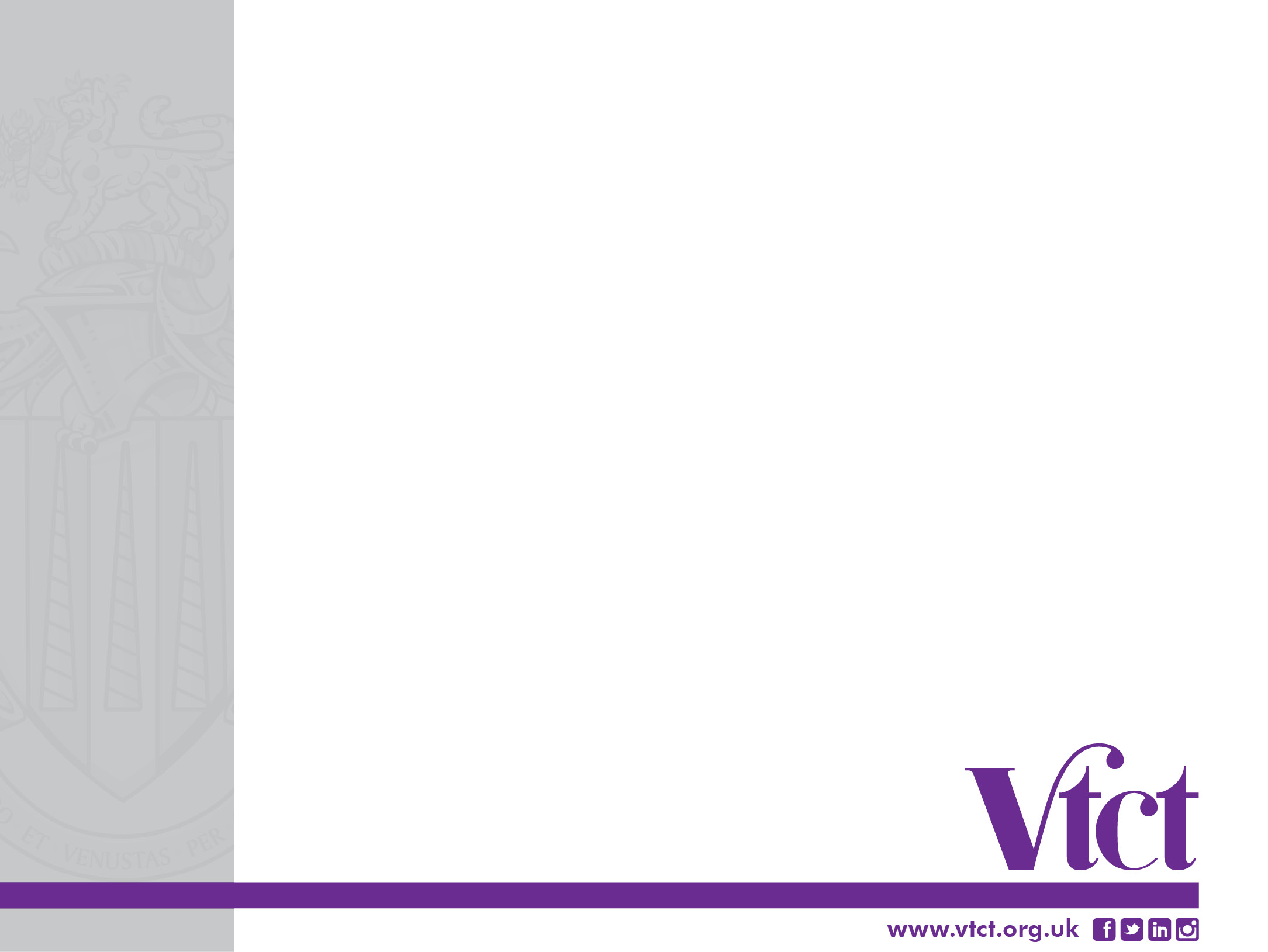 Stages of change
Pre-contemplation
Relapse – can happen at any stage
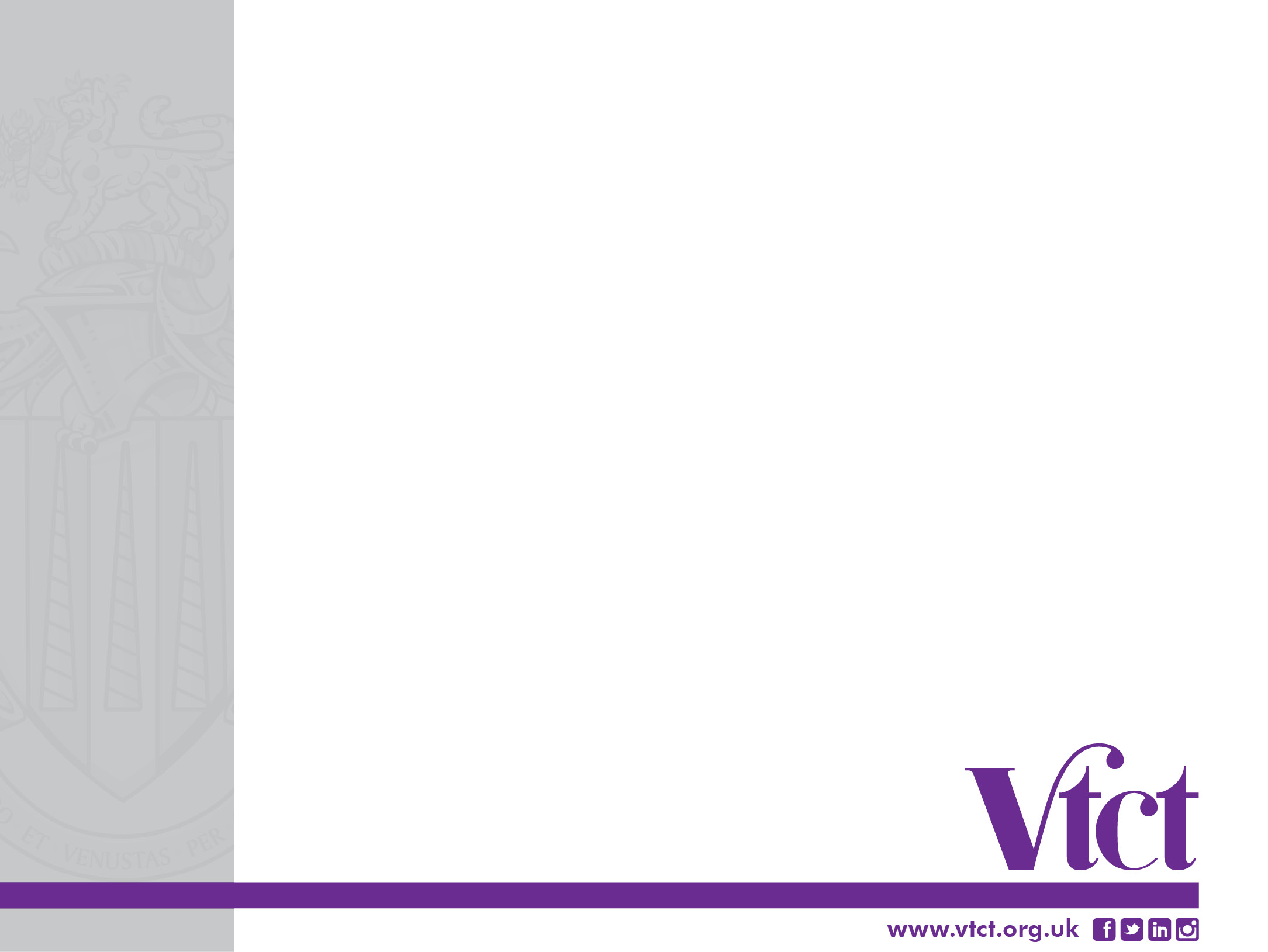 Activity

What are health behaviours?
What may influence behaviour choices?
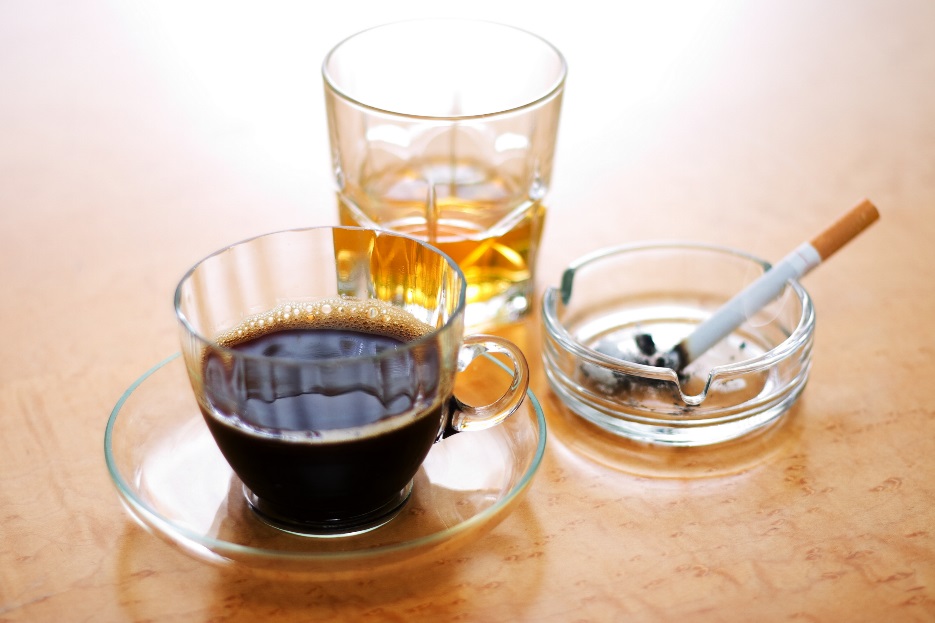 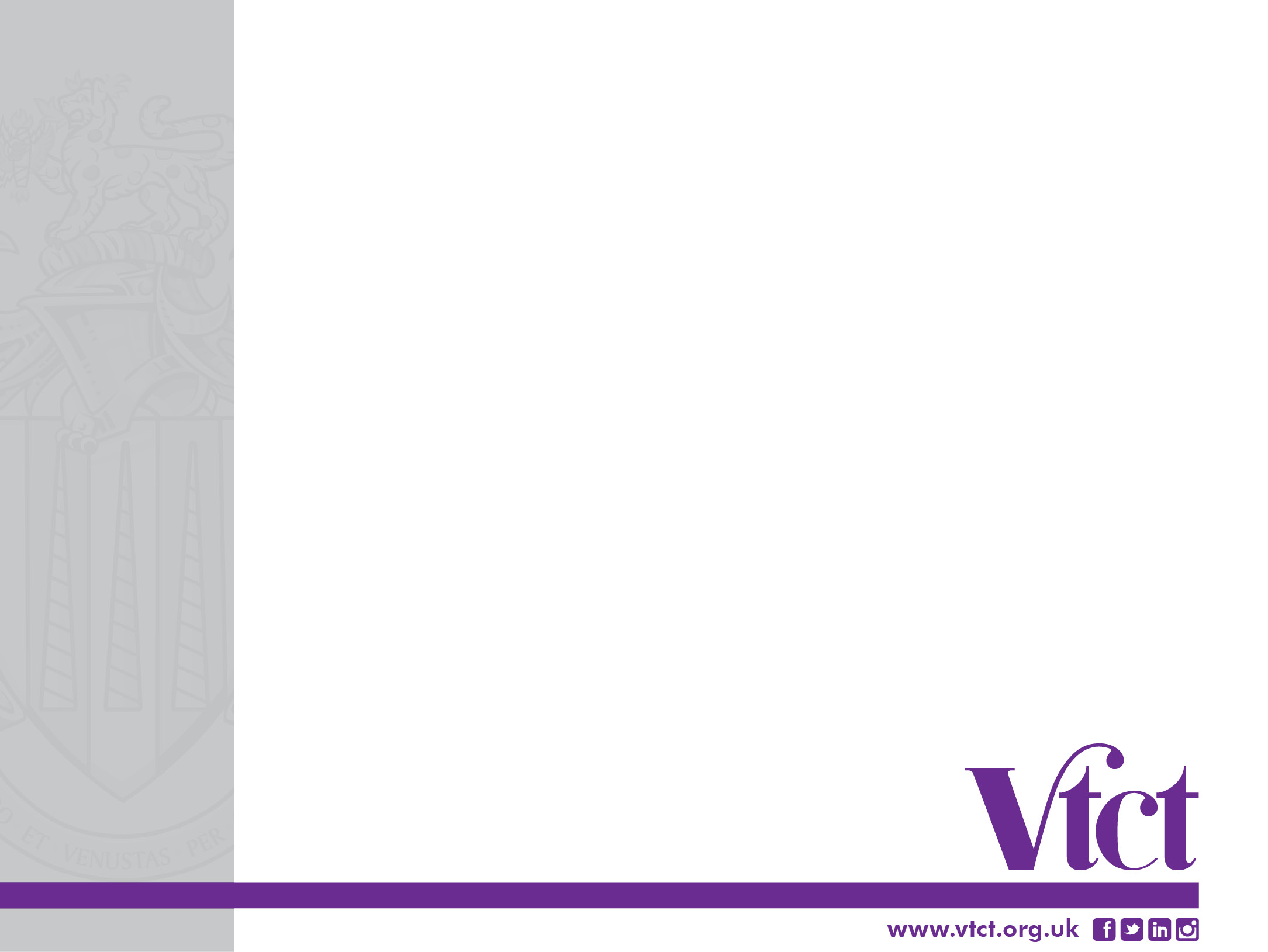 Health behaviours

Physical activity and exercise versus inactivity and sedentary behaviour 
Healthy eating versus unhealthy eating
Not smoking versus smoking
Sensible drinking versus alcohol misuse
Healthy sleep versus unsettled sleep/insomnia 
Attending health screening checks versus non-attendance
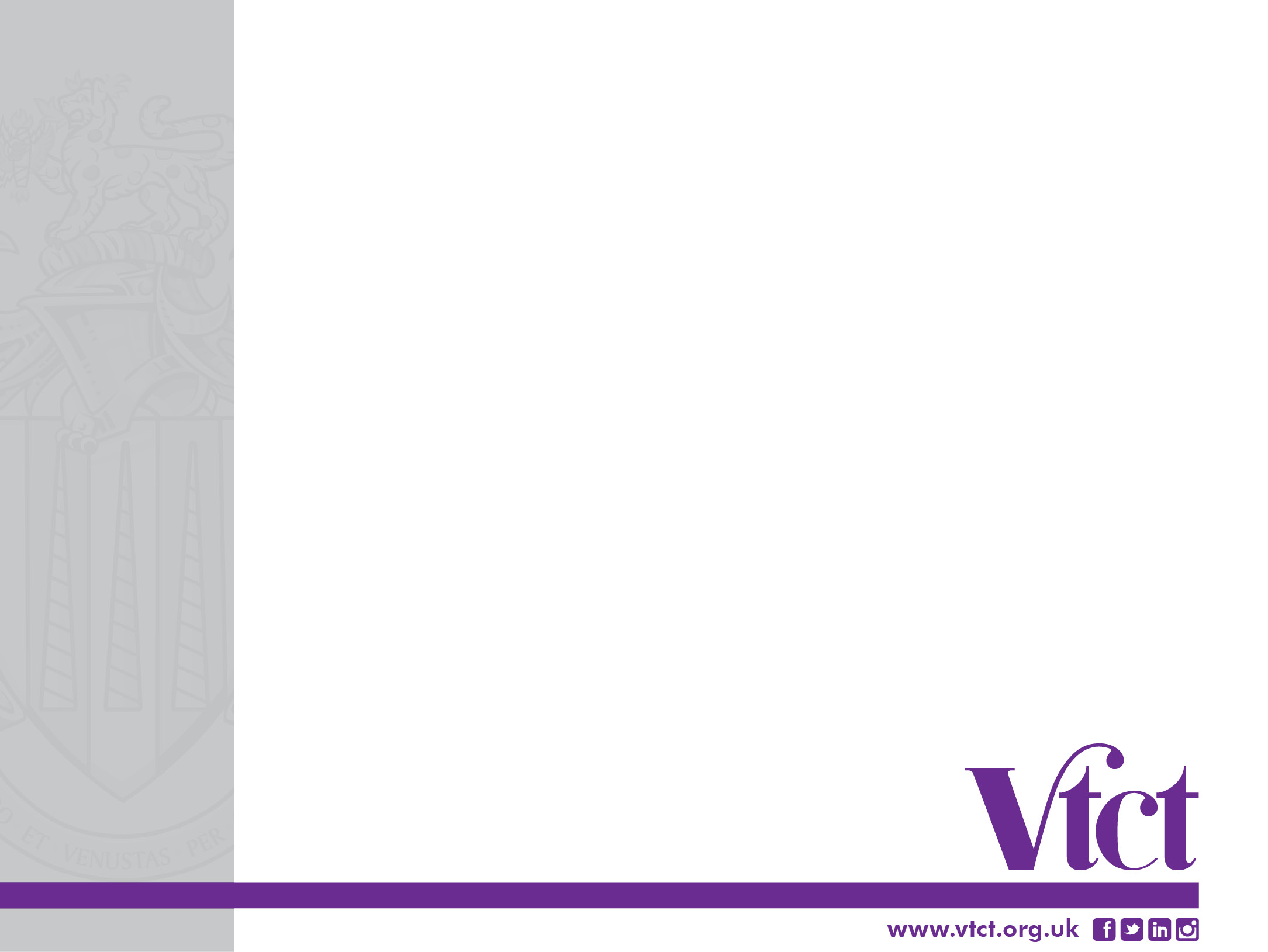 Factors influencing  behaviour choices
Socio-economic background
Culture
Ethnicity
Age
Gender
Religious beliefs
Role models
Family and friends
Peer group pressure
Personal beliefs, e.g. ‘I am, I can, I cant’
Media and advertising
Education
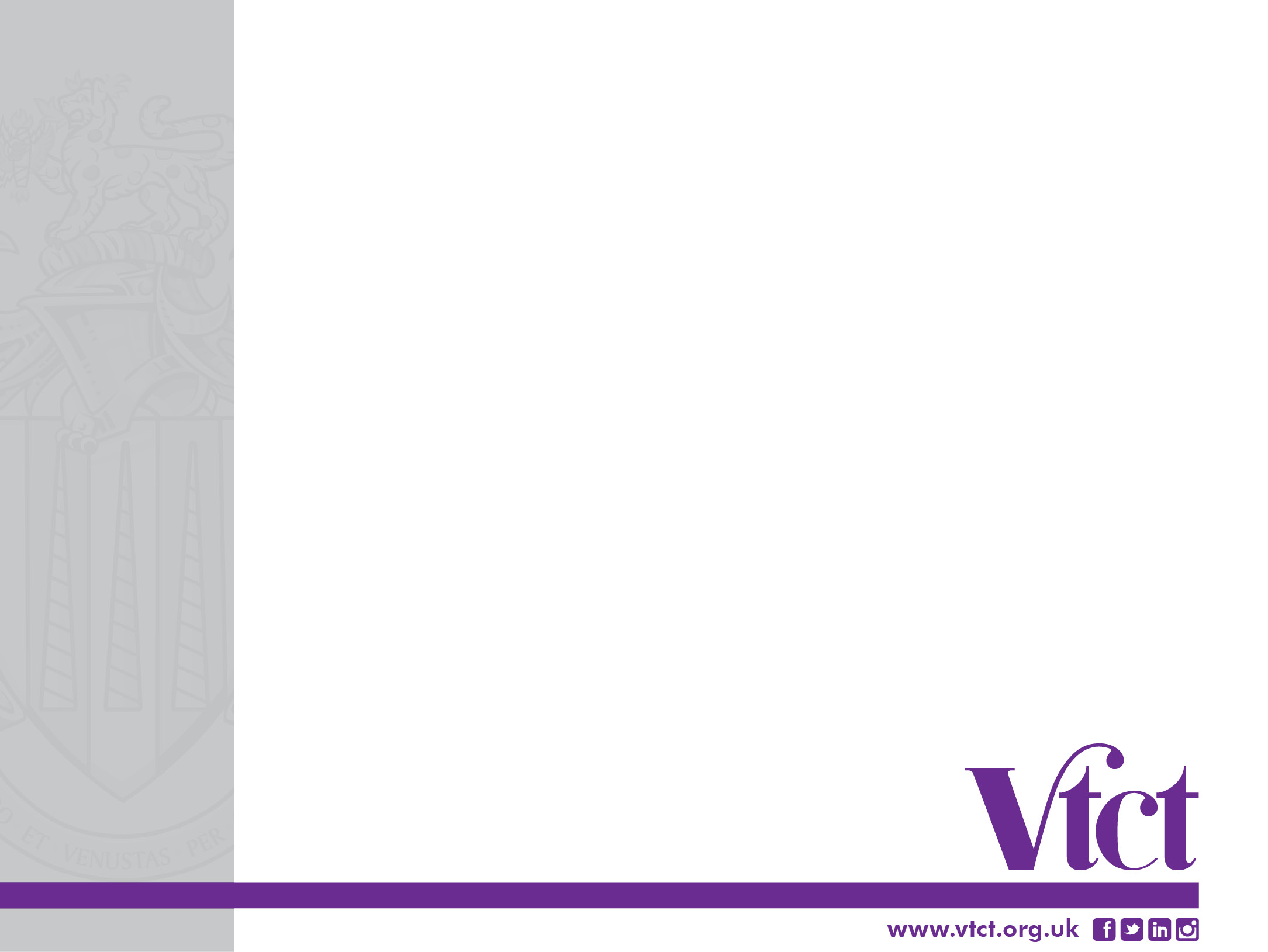 Activity


What is locus of control?
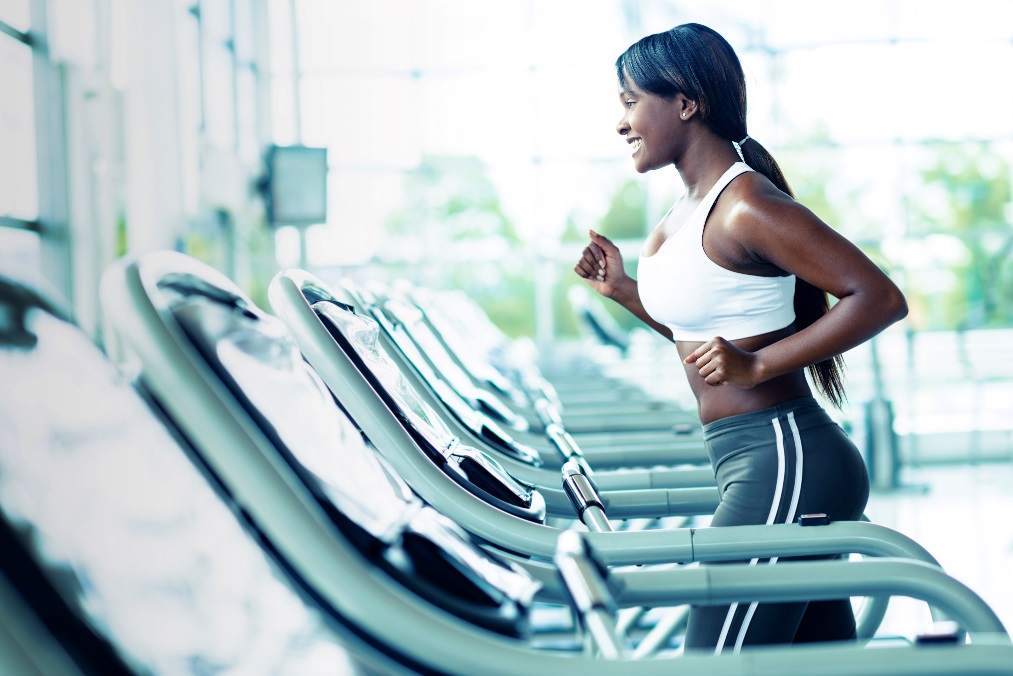 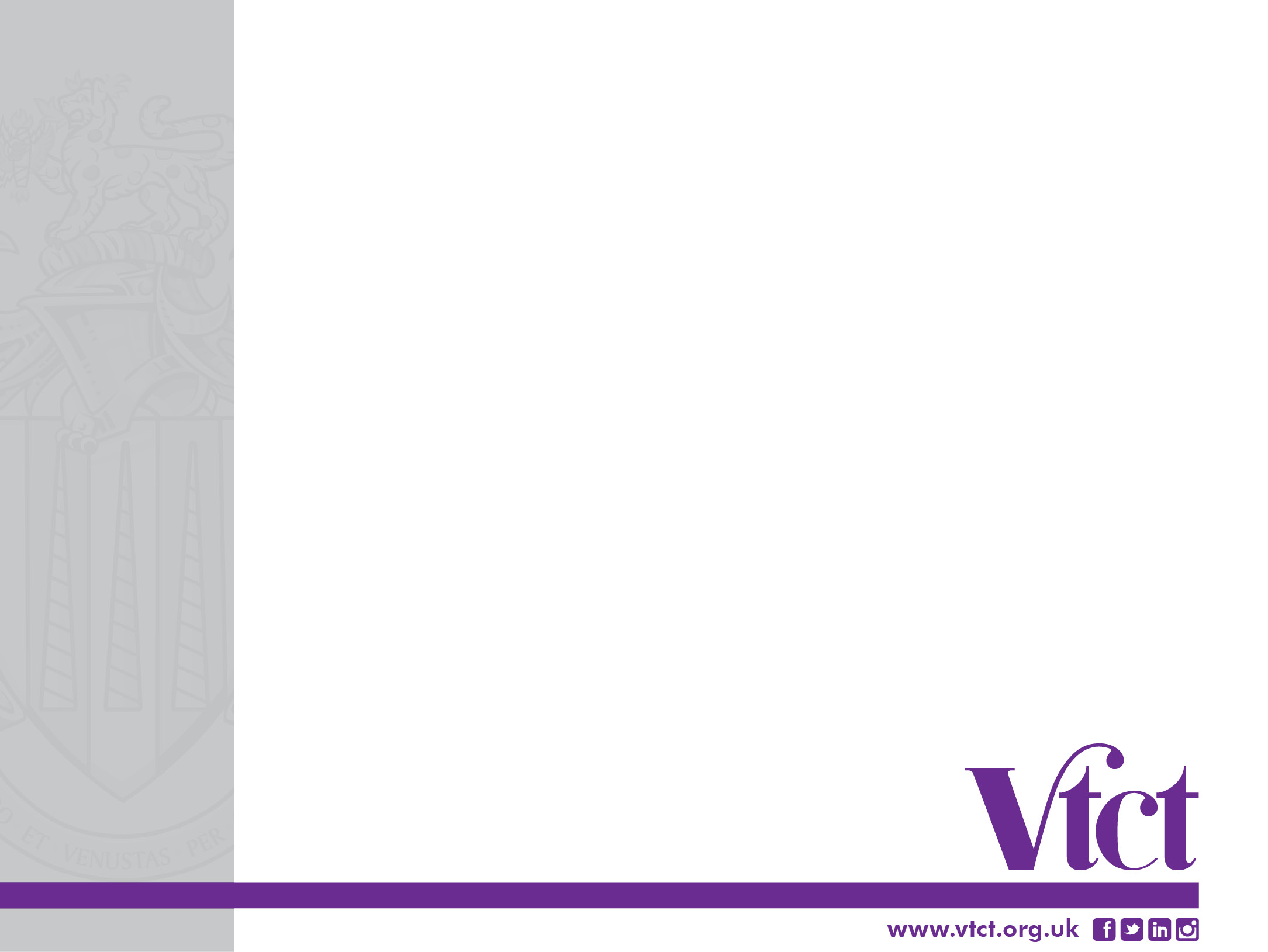 Locus of control


The extent to which a person believes they are able to influence their lives through their own actions.

Can be a guide to identifying an individuals determination and potential to make changes, e.g. 
How much they want something?
Their self-belief and extent to which they think they can achieve something
The support they may need in making a change
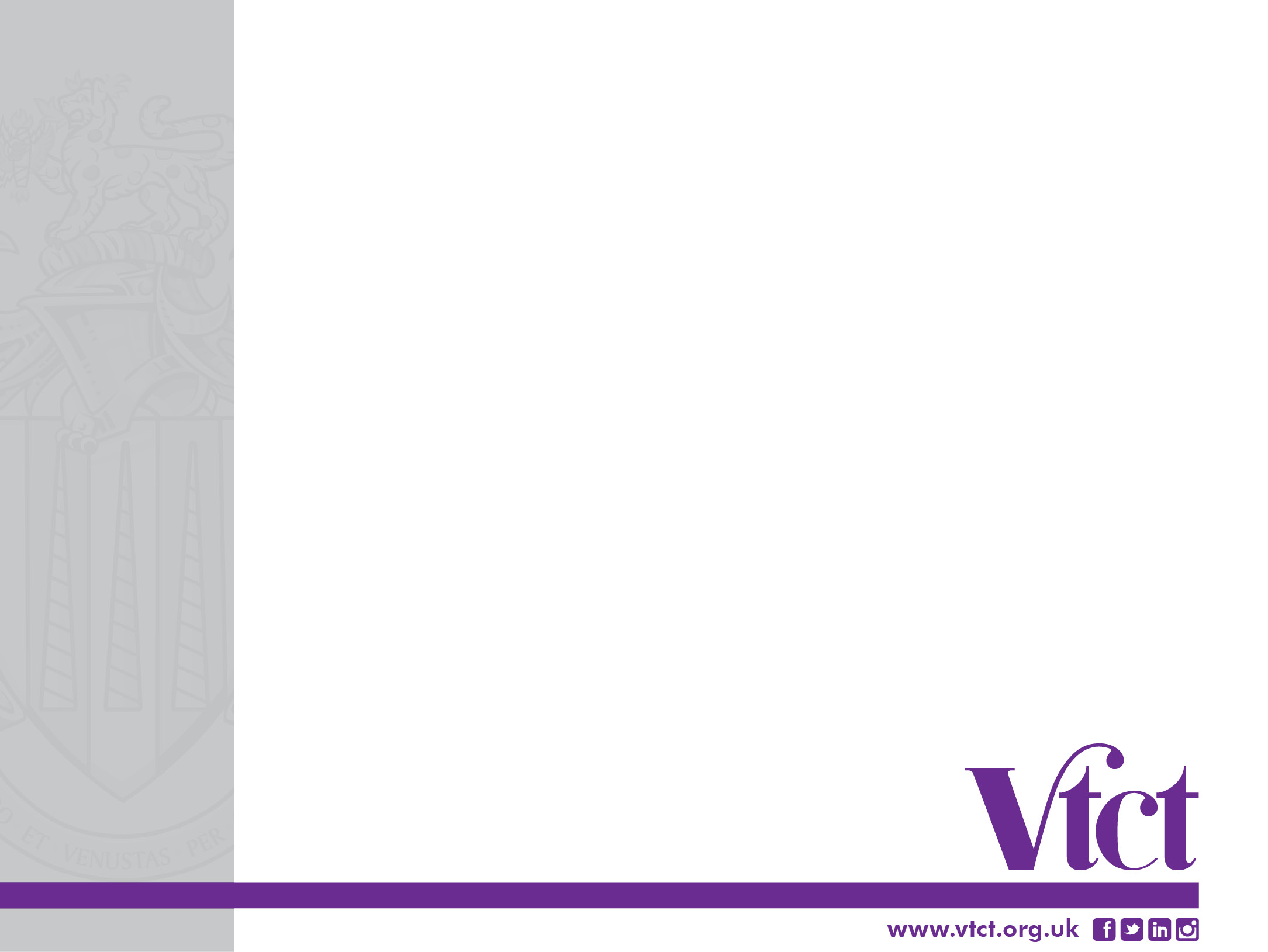 Internal locus of control

Believe in their own the power and ability to assert control to affect their life. 
Self-motivated, determined and will persevere to achieve their goal.
Generally, need less external encouragement and fewer external rewards.
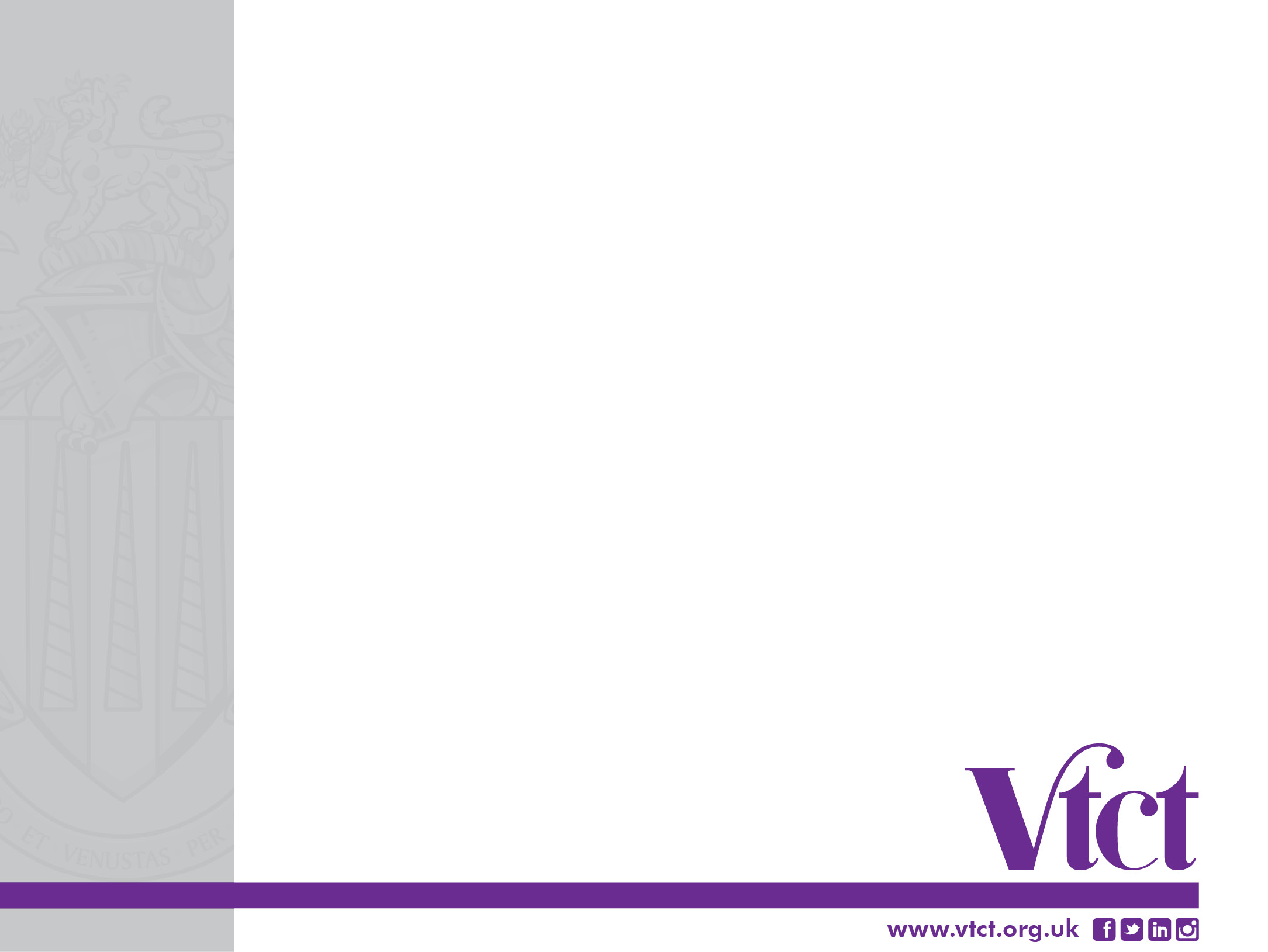 External locus of control 

Fatalistic, believe they have no control and life is a matter of luck
Lower motivation and determination
Often give quickly or modify their goal.

Considerations for working:
Provide more one-to-one support and motivation
Set goals (SMART)
Use affirming statements
Provide positive feedback and encouragement
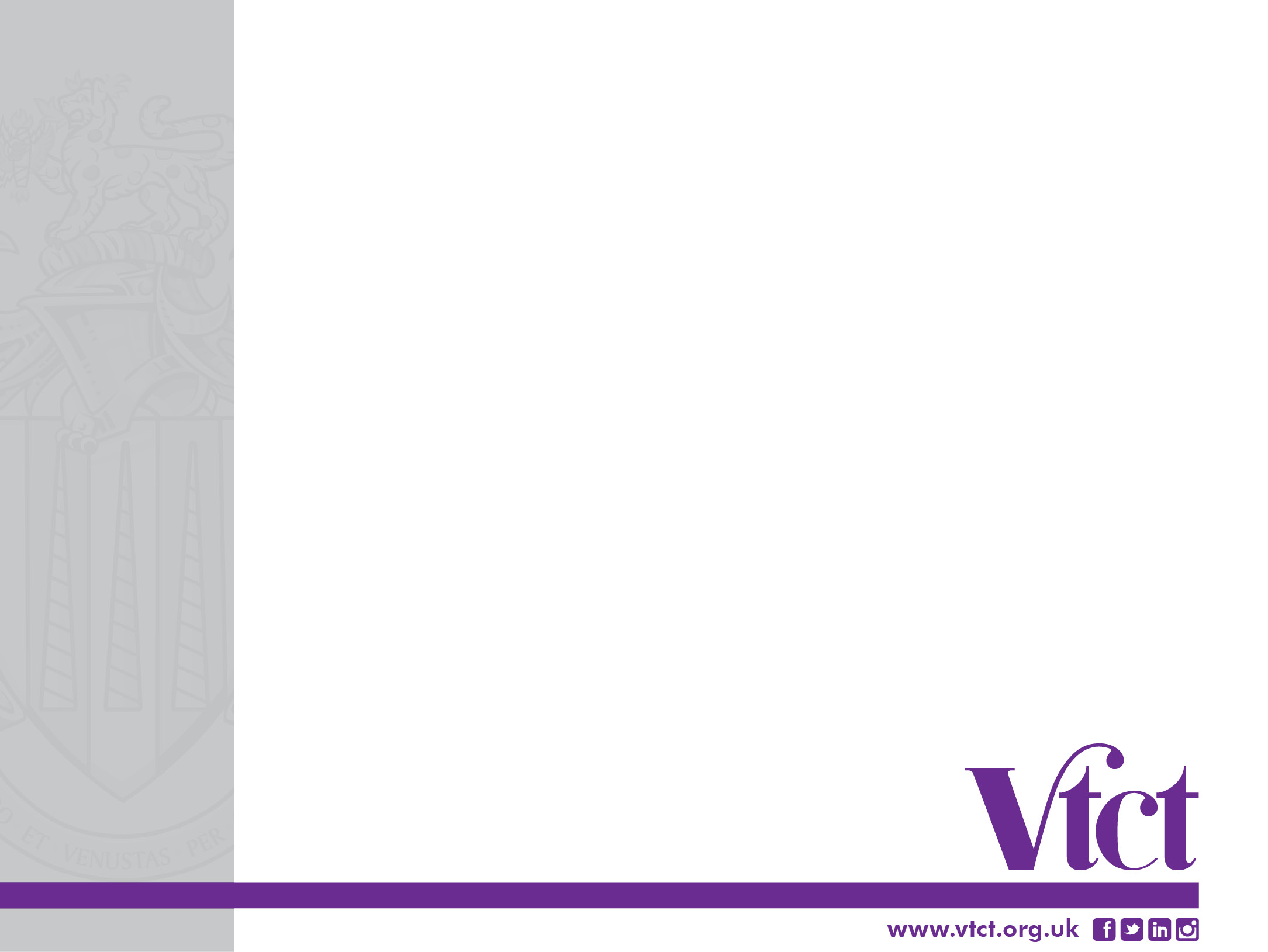 Learning check 


Explain how verbal and non-verbal communication, appearance and body language can influence patients’ perception.

Describe a range of consulting skills.

Explain the term ‘health behaviours’.

Explain locus of control.